DEUTSCH
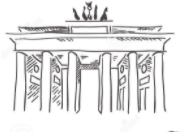 6.KLASSE
THEMA DER STUNDE:
Die Märchen der Brüder Grimm
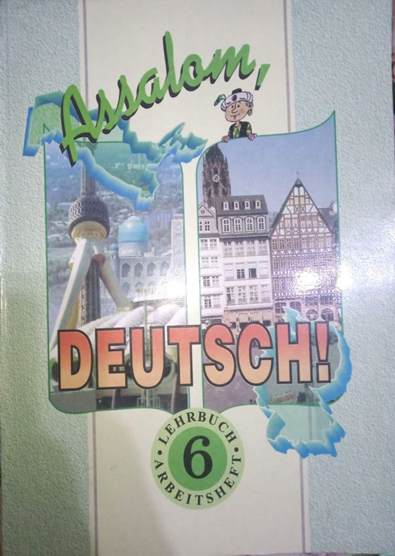 PLAN DER STUNDE:
Wir lernen Wörter
 Wir lesen den Text
 Wir machen Übungen
 Wir lesen das Gedicht
 Aufgabe für selbstständige Arbeit
Beantworten Sie die Fragen!
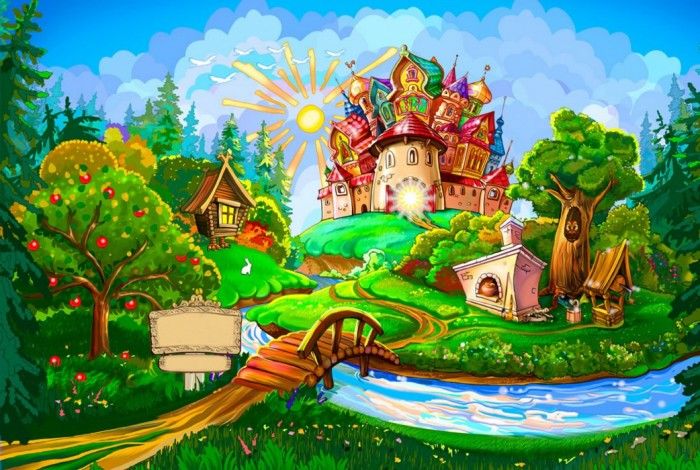 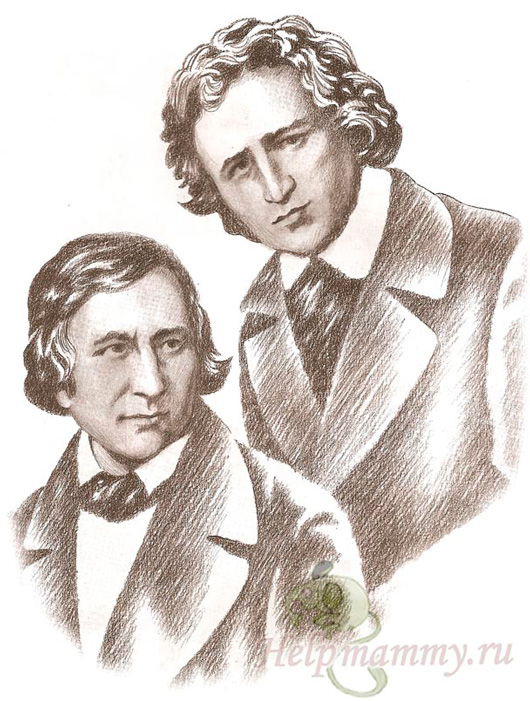 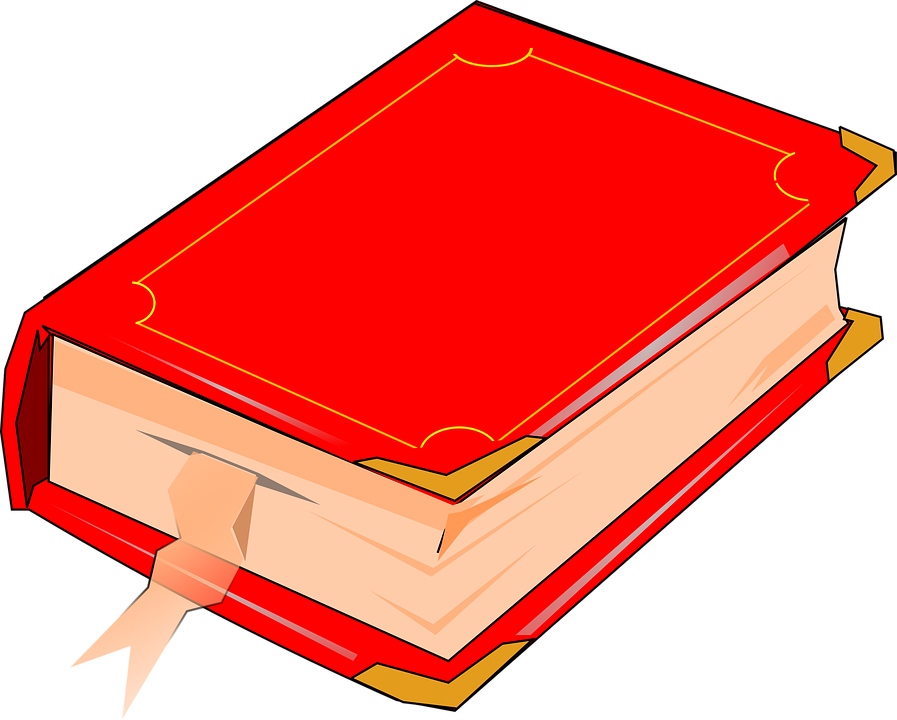 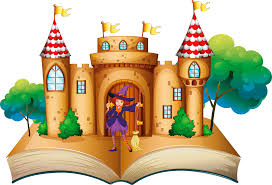 Die Brüder Grimm
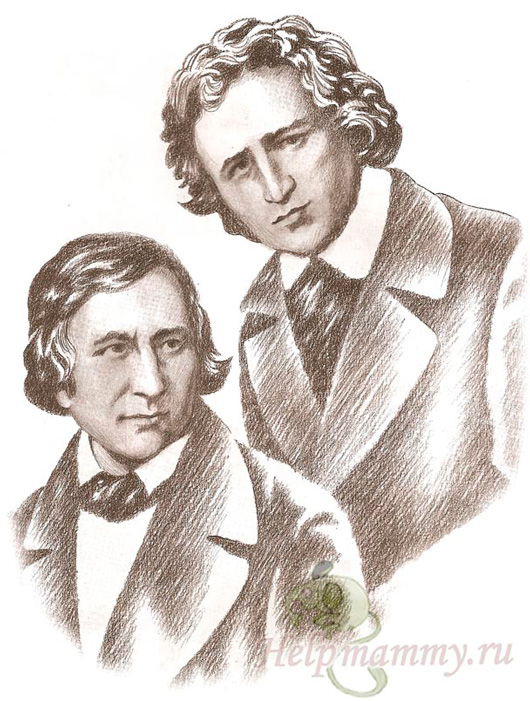 Die Brüder Grimm – Jakob (1785-1863) und Wilhelm (1786-1859) – sind  bekannte Gelehrte. Sie sammelten Märchen. Diese Märchen sind jetzt in der ganzen Welt bekannt.
Das Märchen von den Brüdern Grimm
Es lebten einmal zwei Brüder. Sie liebten einander sehr und sagten: „Wir bleiben immer zusammen“. Ein Bruder hieß Jakob, der andere Bruder  hieß Wilhelm. Es waren die Brüder Grimm. 
          Die Brüder waren immer gut und herzlich. 
Sie liebten die Menschen, sie liebten
ihre Heimat, ihr Volk. Vierzig Jahre lang 
sammelten die Brüder Grimm Märchen 
in Dorf und Stadt. Diese Märchen waren 
sehr alt. Die Größmutter  erzählten sie
ihren Kindern.
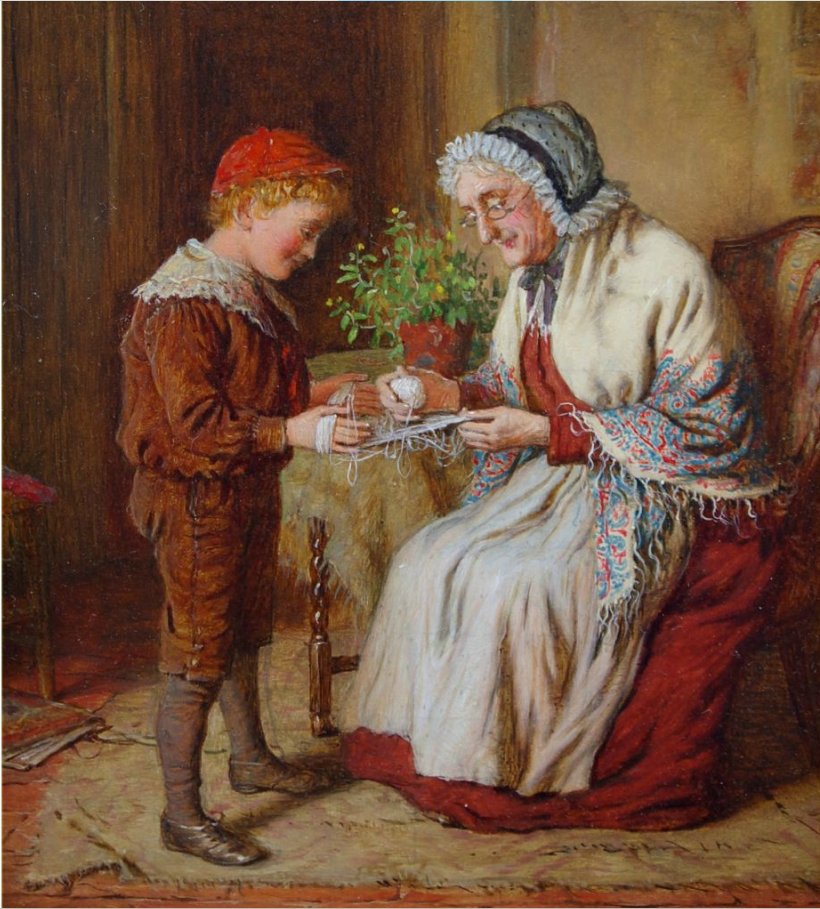 Das Märchen von den Brüdern Grimm
Vor vielen, vielen, vielen Jahren gab es noch keine Autos, keine Flugzeuge, kein Radio, kein elektrisches Licht. Es gab auch keine Fabriken und Werke. Es gab aber viele große 
Wälder, dort lebten viele Tiere. 
          Die Menschen mußten damals
viel arbeiten, sie träumten von einem 
glücklichen Leben. In den Märchen 
erzählten sie von dem schweren Leben 
und von menschlichen Träumen.
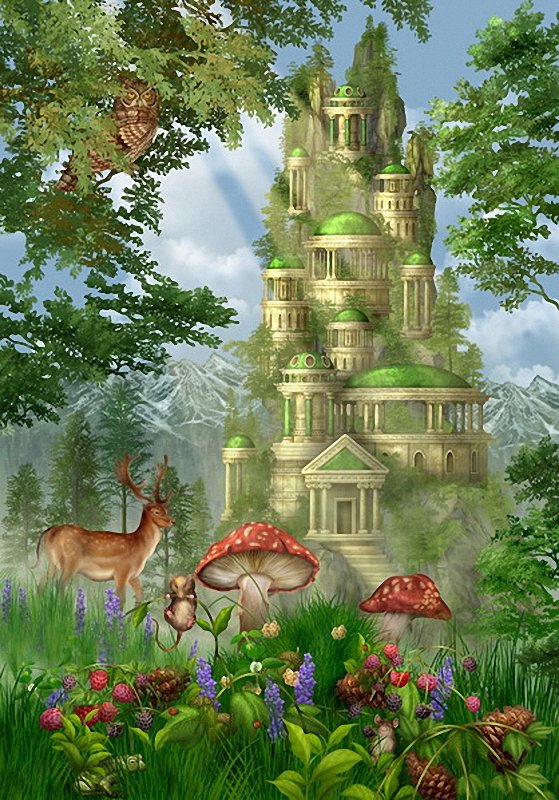 Das Märchen von den Brüdern Grimm
Die Brüder Grimm waren Gelehrte und Dichter. Sie sammelten Märchen und schrieben ein schönes Märchenbuch. Das heißt „Kinder- und Hausmärchen“. Dieses Buch ist der ganzen Welt bekannt. Alle Kinder und ihre Eltern lieben auch diese Märchen sehr.
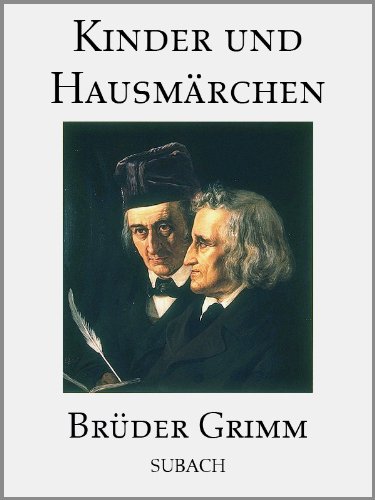 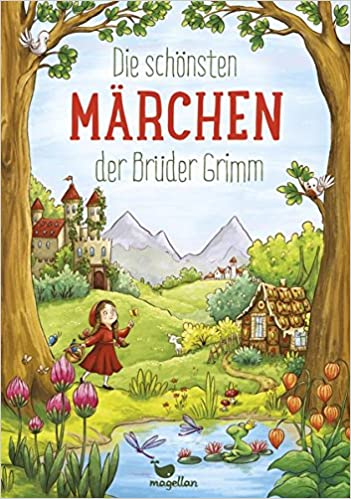 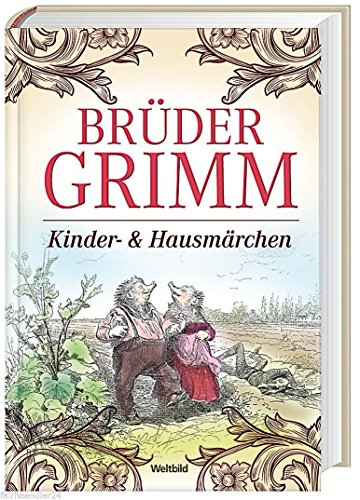 Ratet mal!
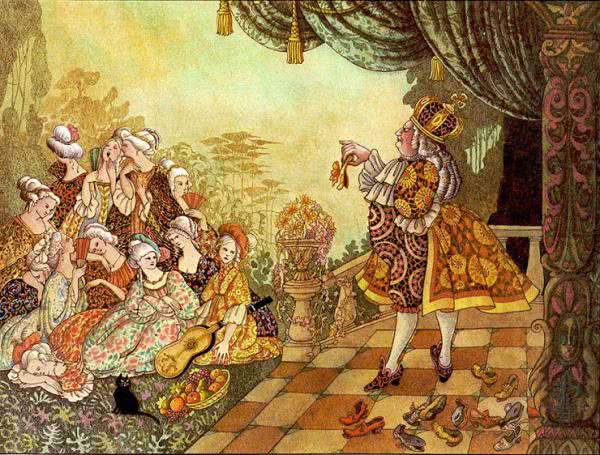 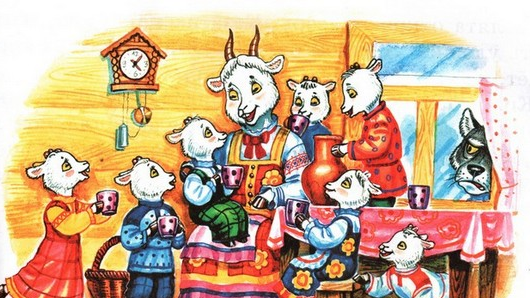 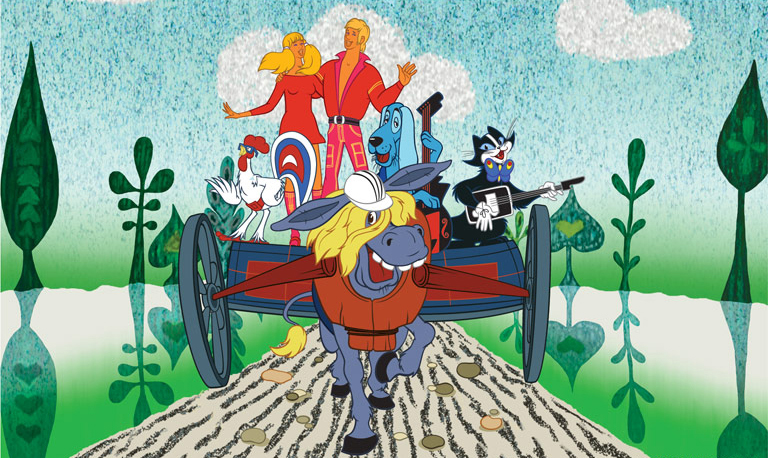 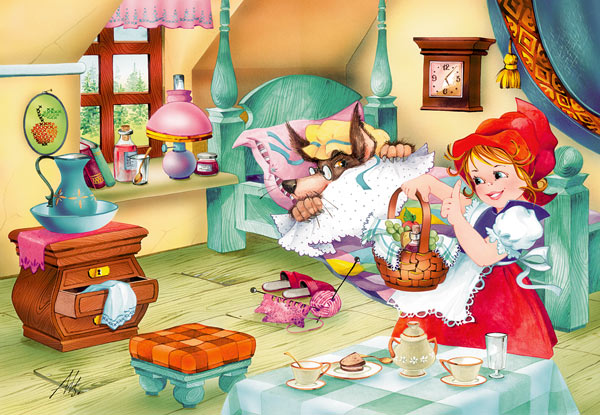 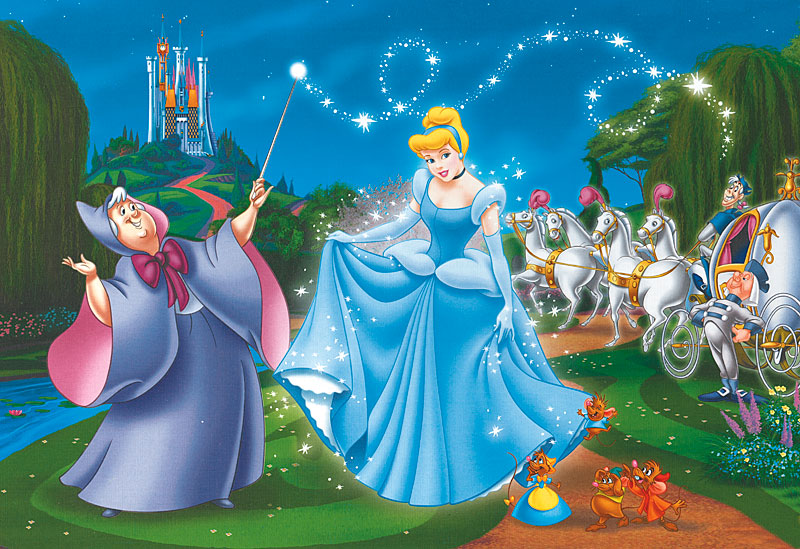 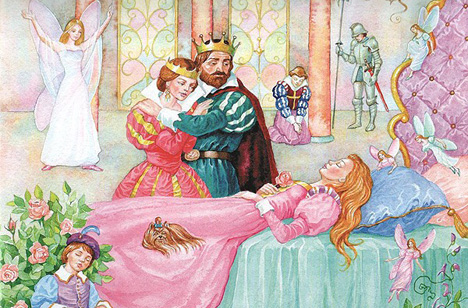 Dornröschen
Die Bremer Stadtmusikannten
Aschenputtel
Rotkäppchen
Der Wolf und die sieben Geißlein
Die zertanzten Schuhe
Ratet mal!
Lesen Sie die Namen der Märchen ins Deutsche und ins Uzbekische und finden die entsprechende Übersetzung.

  Aschenputtel                                                    Oppoqoyim       
  Rotkäppchen                                                    Bo‘ri va yetti uloqcha
  Frau Holle                                                         Gansel va Gretel
  Der Wolf und die sieben Geißlein                   Bremen musiqachilari
  Schneewittchen                                                Qurbaqa shaxzoda
  Die Bremer Stadtmusikannten                        Qizil qalpoqcha
  Hänsel und Gretel                                             Bo‘ron xonim
  Die zertanzten Schuhe                                     Uyqudagi malika
  Dornröschen                                                     Aqlli Elza
  Die kluge Else                                                   Kuloyim
  Der Froschkönig                                               Oyoq osti qilingan poyabzal
Ratet mal!
Aschenputtel                                                   Kuloyim
  Rotkäppchen                                                    Qizil qalpoqcha
  Frau Holle                                                         Bo‘ron xonim
  Der Wolf und die sieben Geißlein                   Bo‘ri va yetti uloqcha
  Schneewittchen                                                Oppoqoyim
  Die Bremer Stadtmusikannten                        Bremen musiqachilari
  Hänsel und Gretel                                             Gansel va Gretel
  Die zertanzten Schuhe                                   Oyoq osti qilingan poyabzal
  Dornröschen                                                     Uyqudagi malika
  Die kluge Else                                                   Aqlli Elsa
  Der Froschkönig                                              Qurbaqa shaxzoda
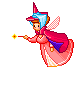 Ratet mal!
Lesen Sie die Namen der Märchen ins Deutsche und ins Russische und finden die entsprechende Übersetzung.

  Aschenputtel                                                    Белоснежка        
  Rotkäppchen                                                    Волк и семеро козлят
  Frau Holle                                                         Гензель и Гретель
  Der Wolf und die sieben Geißlein                   Бременские музыканты
  Schneewittchen                                                Король-лягушонок
  Die Bremer Stadtmusikannten                        Красная Шапочка
  Hänsel und Gretel                                             Госпожа Метелица
  Die zertanzten Schuhe                                       Спящая красавица
  Dornröschen                                                     Умная Эльза
  Die kluge Else                                                   Золушка
  Der Froschkönig                                               Стоптанные туфельки
Ratet mal!
Aschenputtel                                                   Золушка
  Rotkäppchen                                                    Красная шапочка
  Frau Holle                                                         Госпожа Метелица
  Der Wolf und die sieben Geißlein                   Волк и семеро козлят
  Schneewittchen                                                Белоснежка
  Die Bremer Stadtmusikannten                        Бременские музыканты
  Hänsel und Gretel                                             Гензель и Гретель
  Die zertanzten Schuhe                                       Стоптанные туфельки
  Dornröschen                                                     Спящая красавица
  Die kluge Else                                                   Умная Эльза
  Der Froschkönig                                               Король-лягушонок
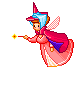 Wir lesen das Gedicht
Es gibt viele Märchen. Wir lesen sie gern.
Erzählen von Prinzen, von Riesen, vom Stern.
Erzählen von Zwergen, von Hexen, von Tieren.
Wir lesen und können da viel phantasieren.
Dort ist eine andre besondere Welt:
Der Löwe ist König, der Hase- ein Held,
der Frosch nimmt sich eine Prinzessin zur Frau.
Doch endet es gut. Jeder weiss es genau.
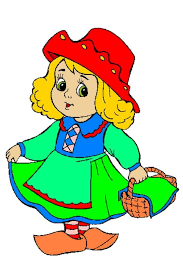 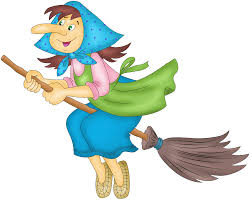 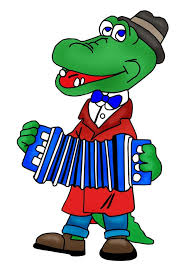 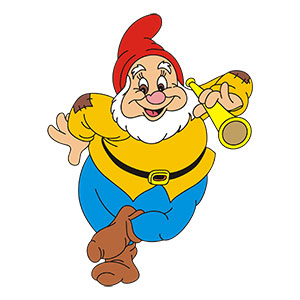 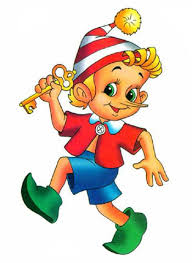 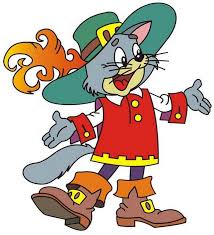 Sprichwort
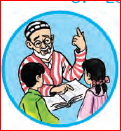 Sprichwort
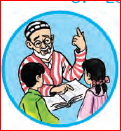 Aufgabe für selbstständige Arbeit
Übung 2, Seite 132
  Übung 3, Seite 132
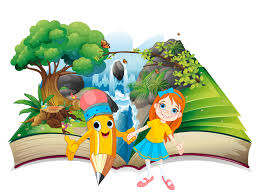 Ende der Stunde
Unsere Stunde ist zu Ende
Danke für Aufmerksamkeit!
Auf Wiedersehen!
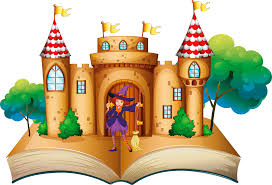